ΓΥΜΝΑΣΤΙΚΗ ΜΕΣΑ ΣΤΟ ΣΠΙΤΙ
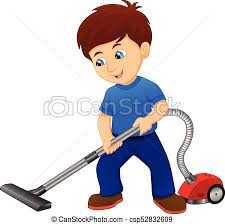 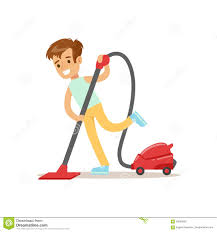 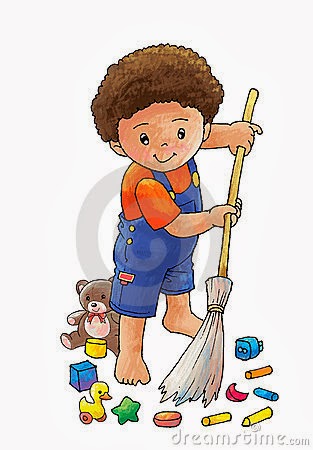 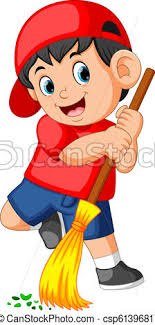 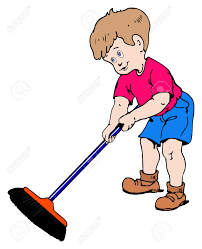 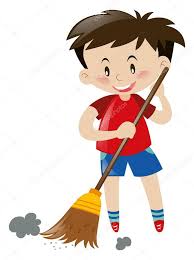 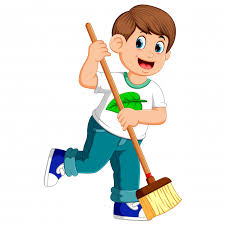 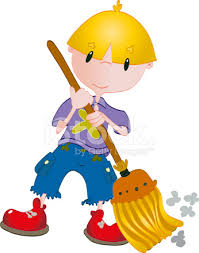 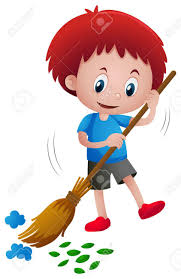 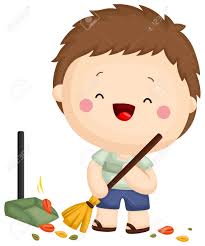 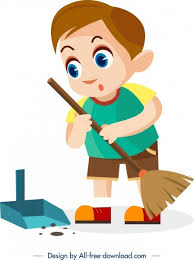 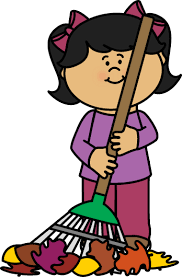 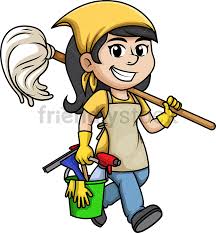 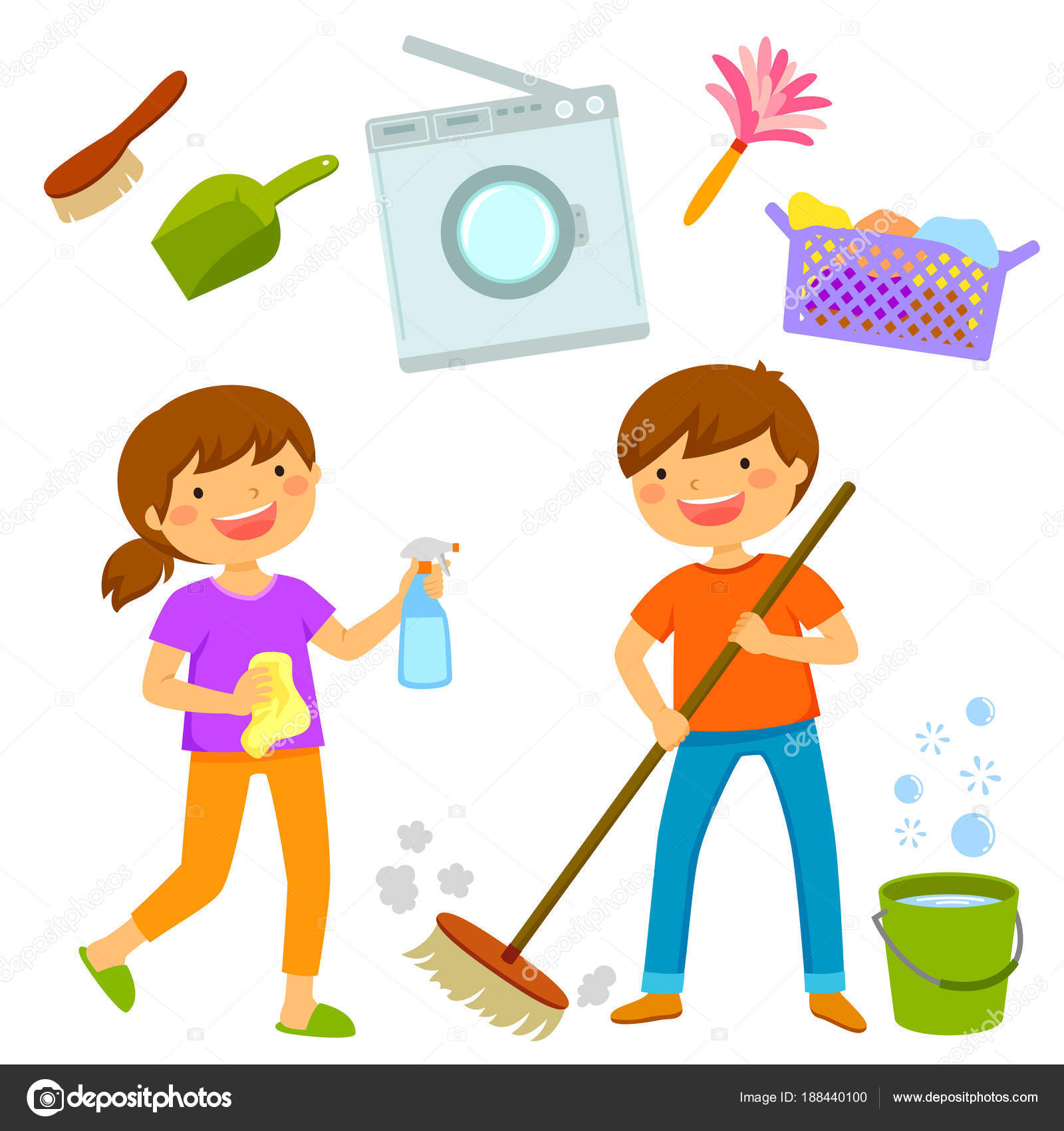 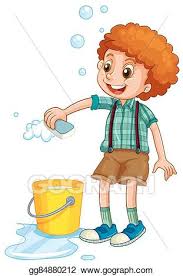 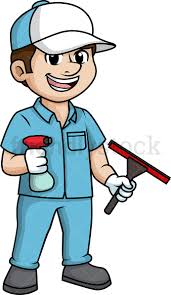 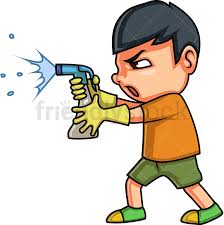 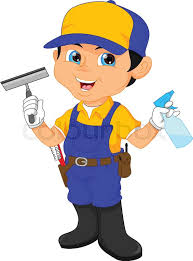 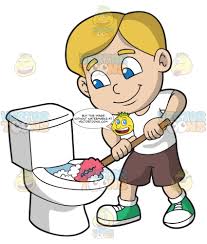 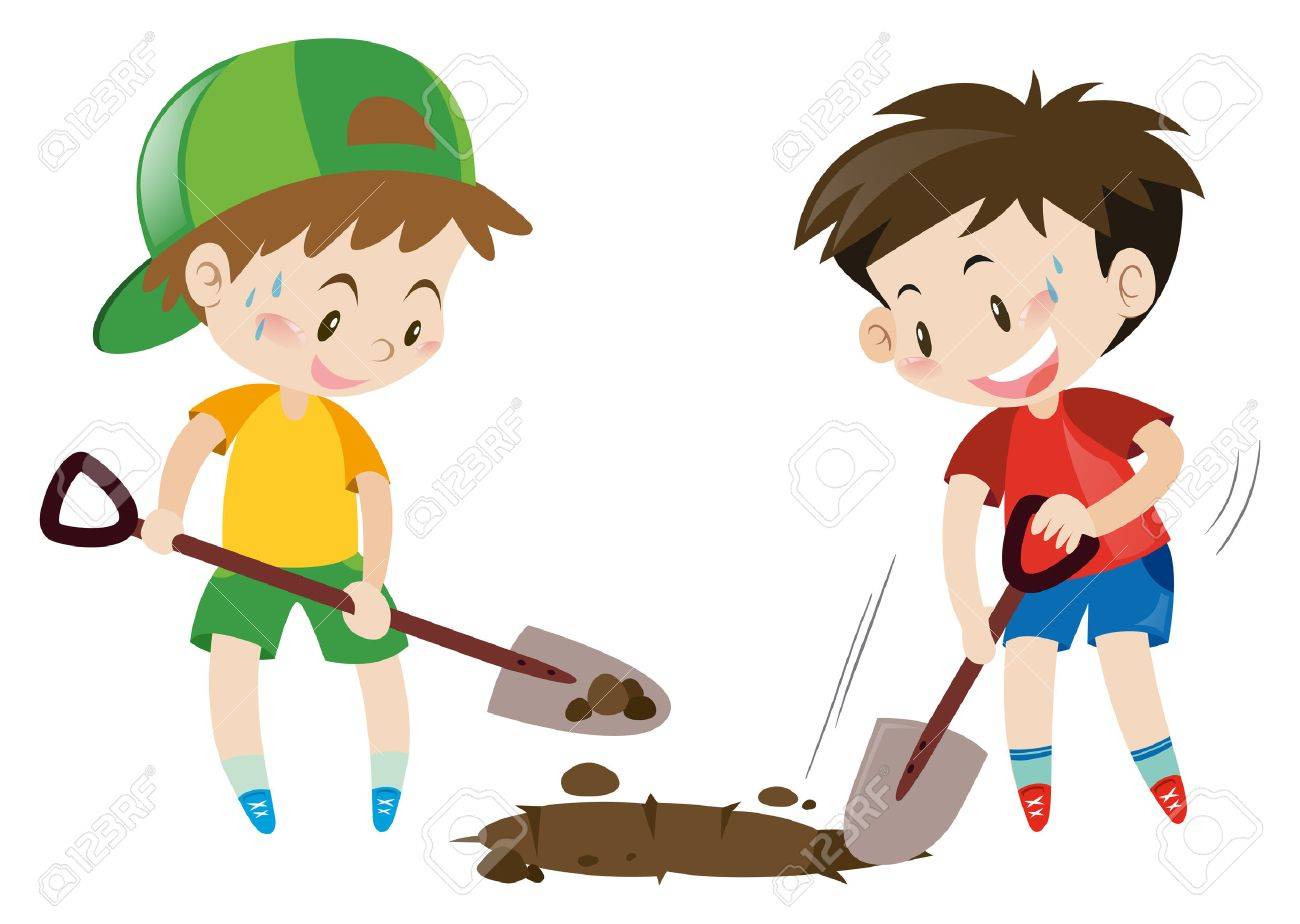 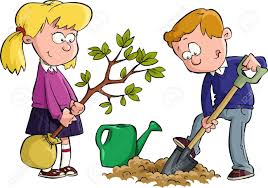 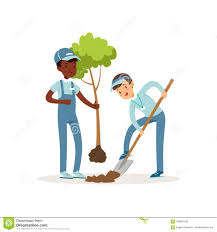 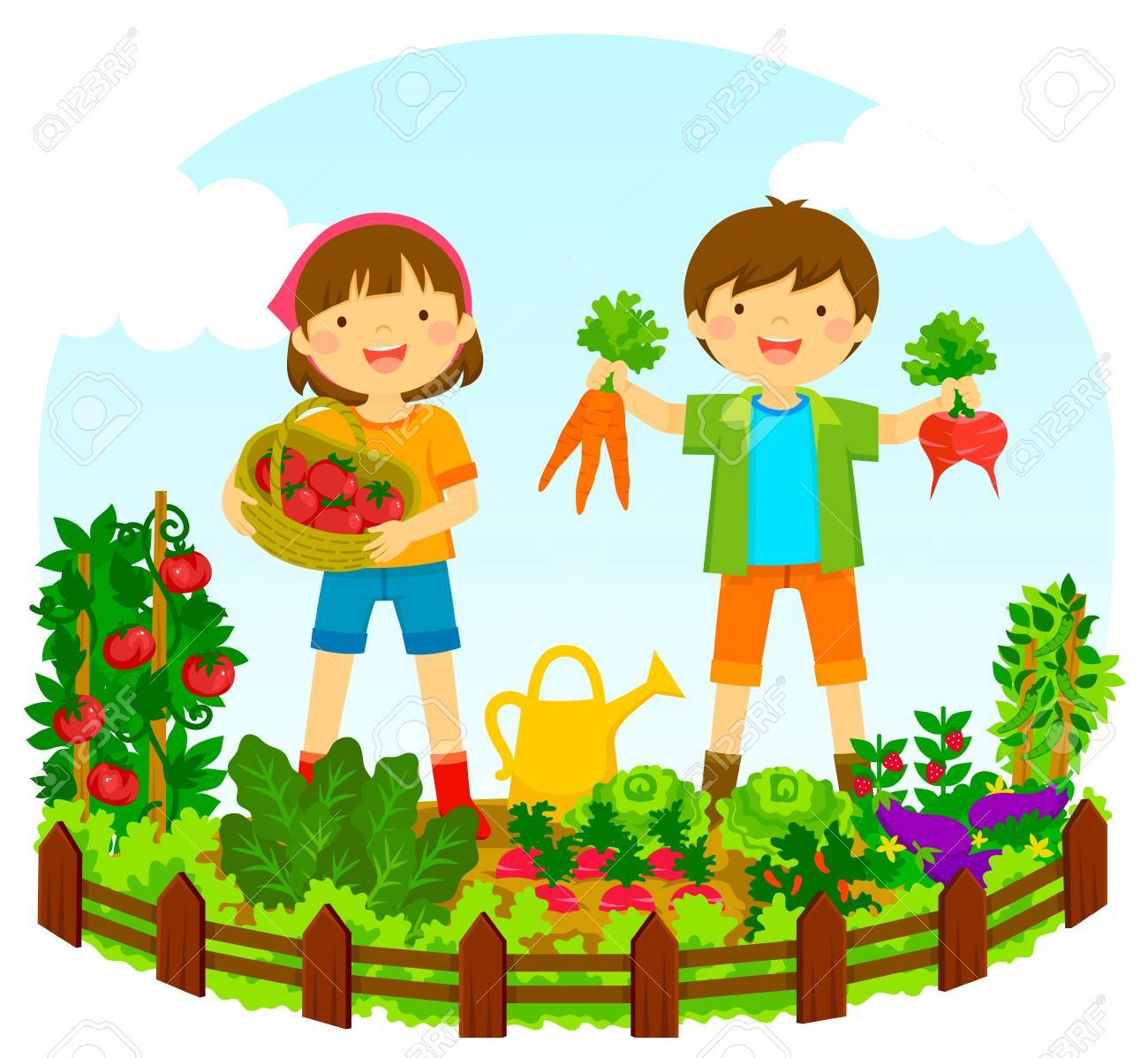 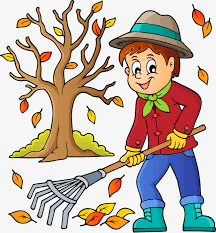 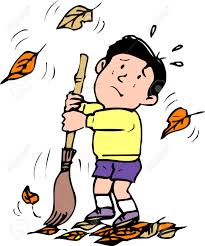 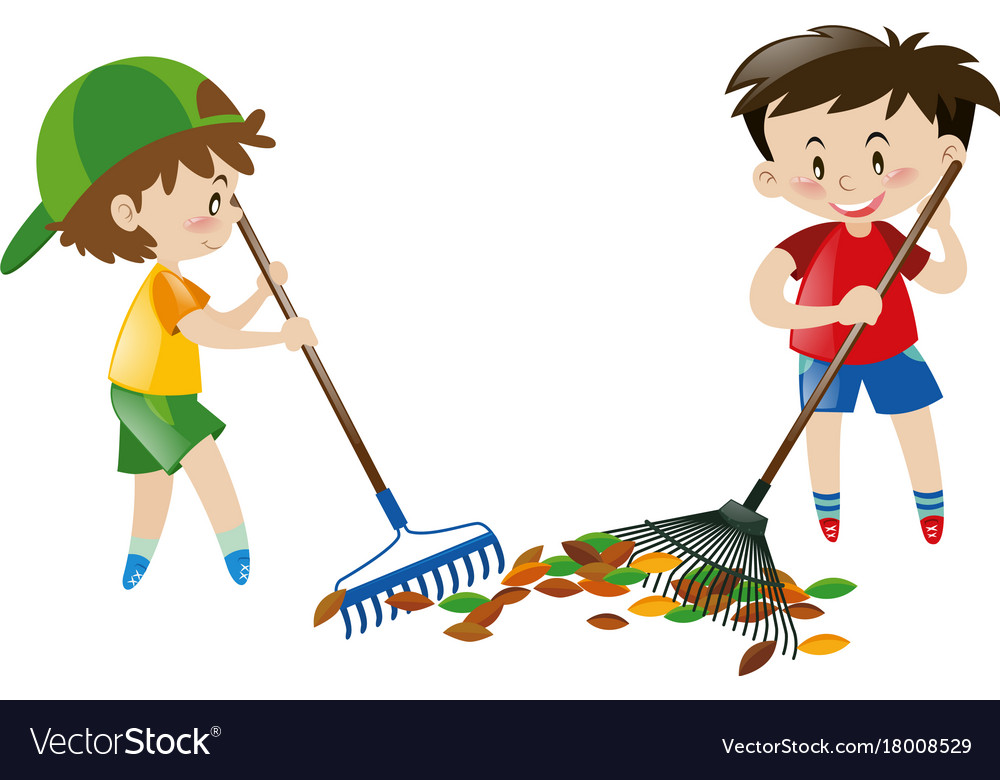 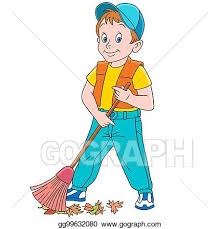 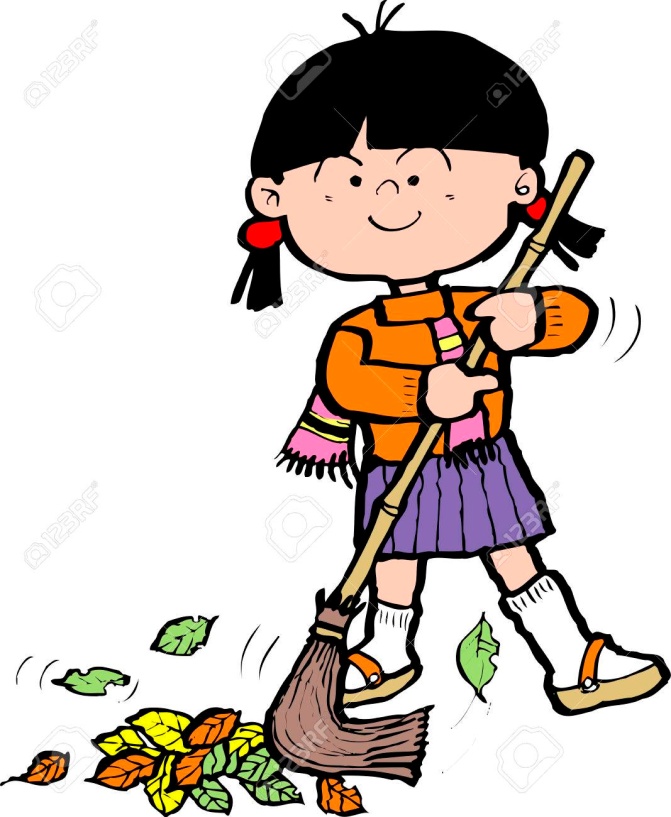 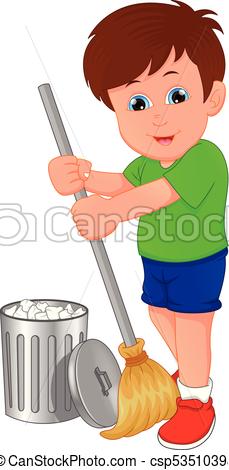 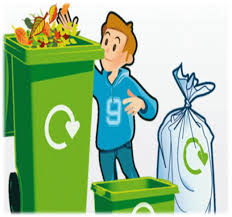 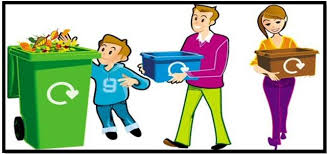 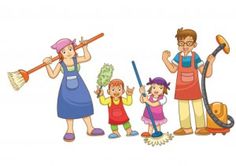 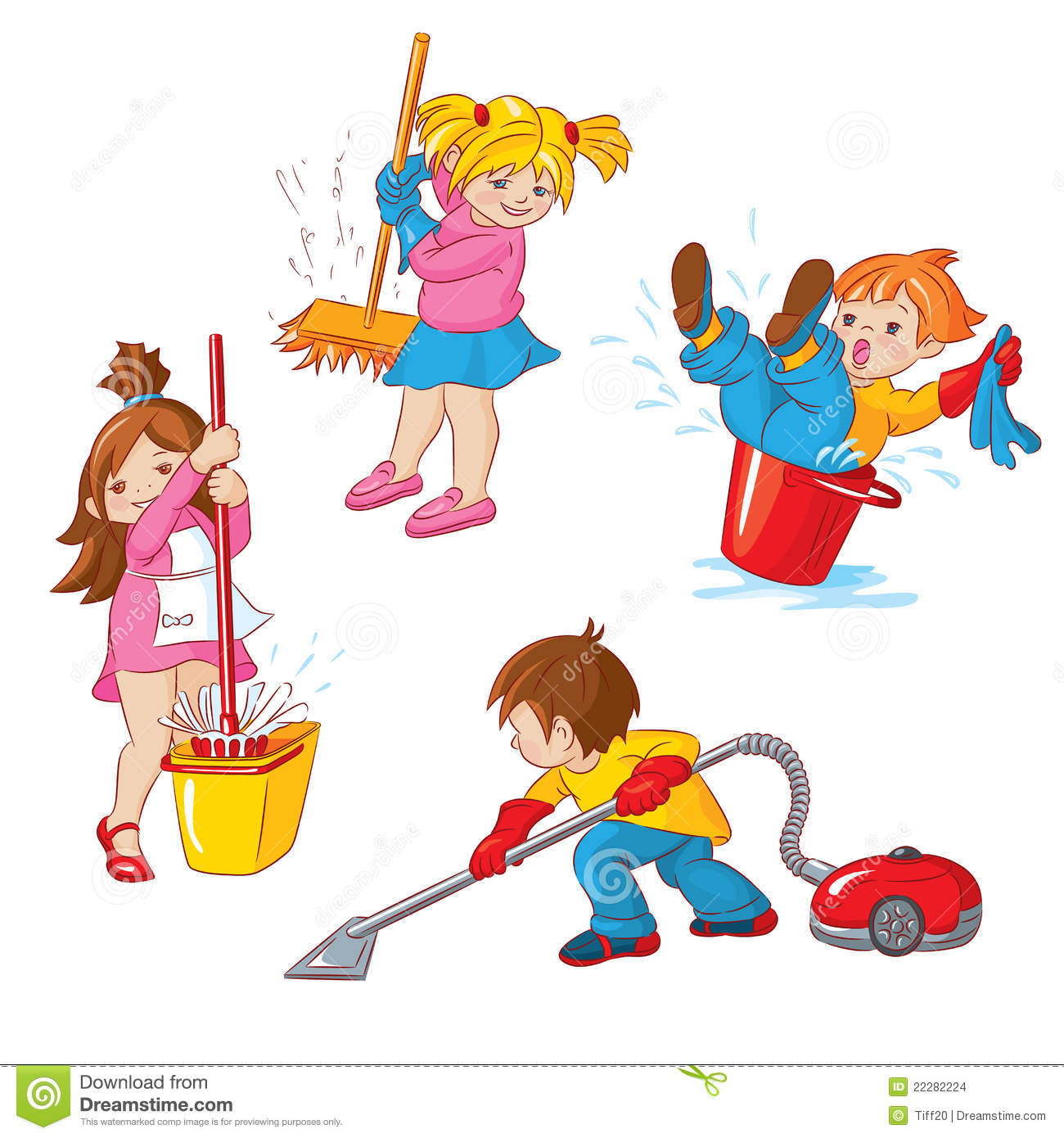 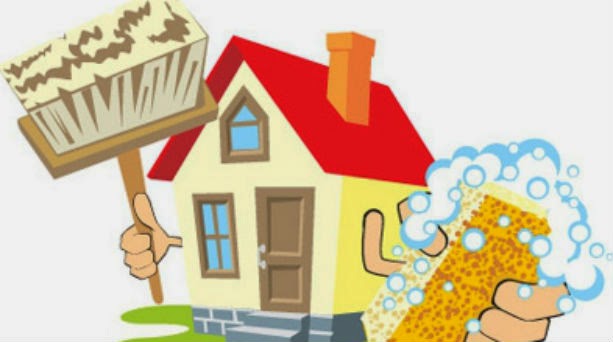 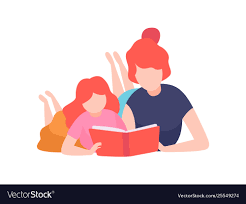 ΓΥΜΝΑΖΟΜΑΙ ΠΑΙΖΩ ΧΑΙΡΟΜΑΙΜΕΝΟΥΜΕ ΣΠΙΤΙ ΓΙΑ ΑΣΦΑΛΕΙΑ ΧΩΡΙΣ ΟΜΩΣ ΝΑ ΧΑΝΟΥΜΕ ΤΗ ΦΟΡΜΑ ΜΑΣ.ΕΛΠΙΖΩ ΣΥΝΤΟΜΑ ΝΑ ΤΑ ΠΟΥΜΕ ΚΑΙ ΑΠΌ ΚΟΝΤΑ .ΧΑΡΑΛΑΜΠΟΣ ΝΙΖΑΜΗΣΠΕ11 ΣΜΕΑ